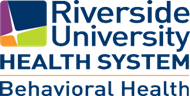 Prevention and Early Intervention
Diana A. Brown, MS LMFT LPCC
Administrative Services Manager
Building Partnerships Across Schools and Community Agencies
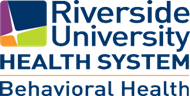 PROGRAMS
Preschool 0-5 programs, Prevention & Early         
    Intervention Mobile Services

  Cognitive Behavioral Intervention for
    Trauma in Schools (CBITS)

  Olweus Bullying Prevention Program (OBPP)

  Positive Parenting Program (Triple P)

  Strengthening Families Program (SFP)
Prevention & Early Intervention Mobile Services
For families w/ children who exhibit chronic
     disruptive behaviors at home, in school,
     preschool or daycare. 

  Services are provided in mobile clinics.  

  Services include: 
  PCIT
  Incredible Years 
  Strong Kids group
  TCIT 
  Parent and Staff  consultations
  TFCBT
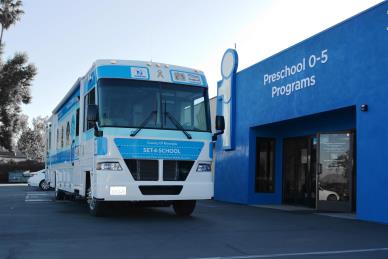 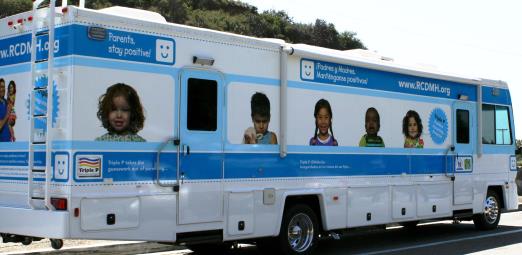 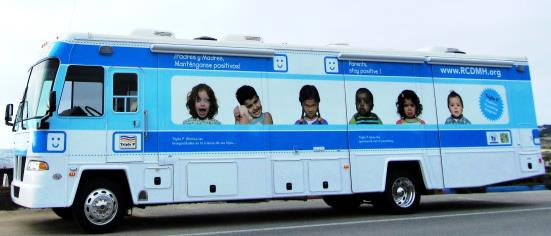 Cognitive Behavioral Intervention for Trauma in Schools (CBITS)
A 10-week program designed to address
symptoms youth develop from traumatic
events

  Aims to – Reduce PTSD symptoms while
  Enhancing coping skills
  Increasing resiliency 
  Raising peer/parent support
Cognitive Behavioral Intervention for Trauma in Schools (CBITS)
CBITS uses Cognitive-Behavioral techniques including: 

  Psycho-Education
  Relaxation 
  Social Problem Solving
  Cognitive Restructuring 
  Exposure
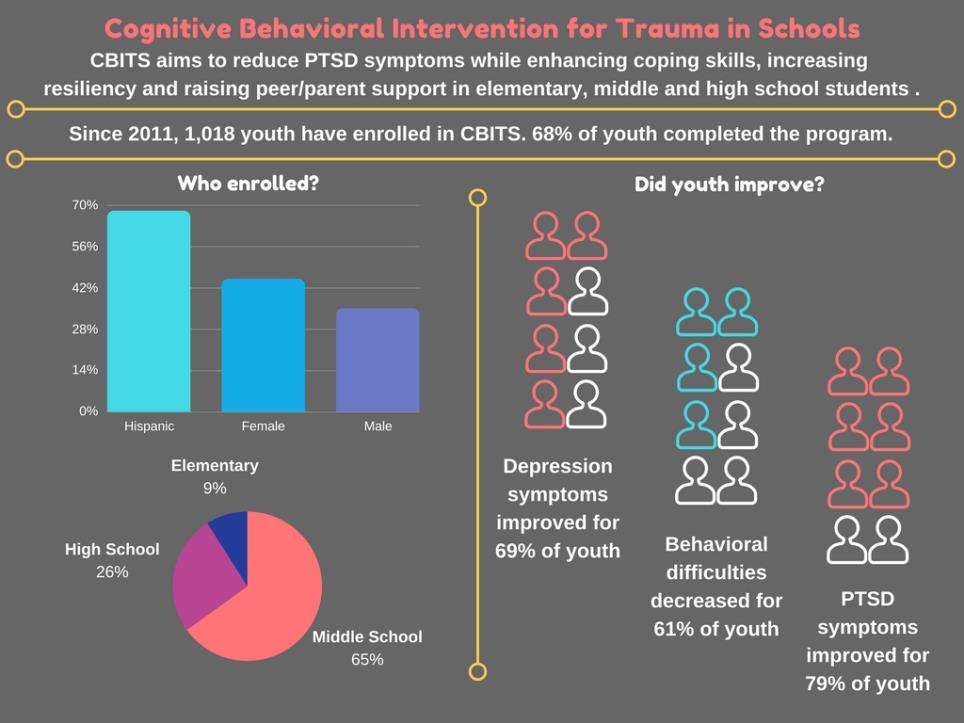 Olweus Bullying Prevention Program (OBPP)
Most researched and best        known bullying prevention program available 

In partnership with Riverside County Office of Education (RCOE)  

OBPP is conducted at schools, classroom and on individual levels
Includes methods to reach out to parents and community for involvement  & support

  Goals  
Reduce existing bullying   problems
Prevent development of new bullying problems
 Achieve better peer relations at school
Positive Parenting Program (Triple P)
Parenting and family support system designed to
     prevent –  as well as treat – behavioral and emotional   
     problems in children and teenagers. 

  Aims to –   
  Prevent problems in the family, school and community 	before they arise 
  Create family environments that encourage children
	to realize their potential
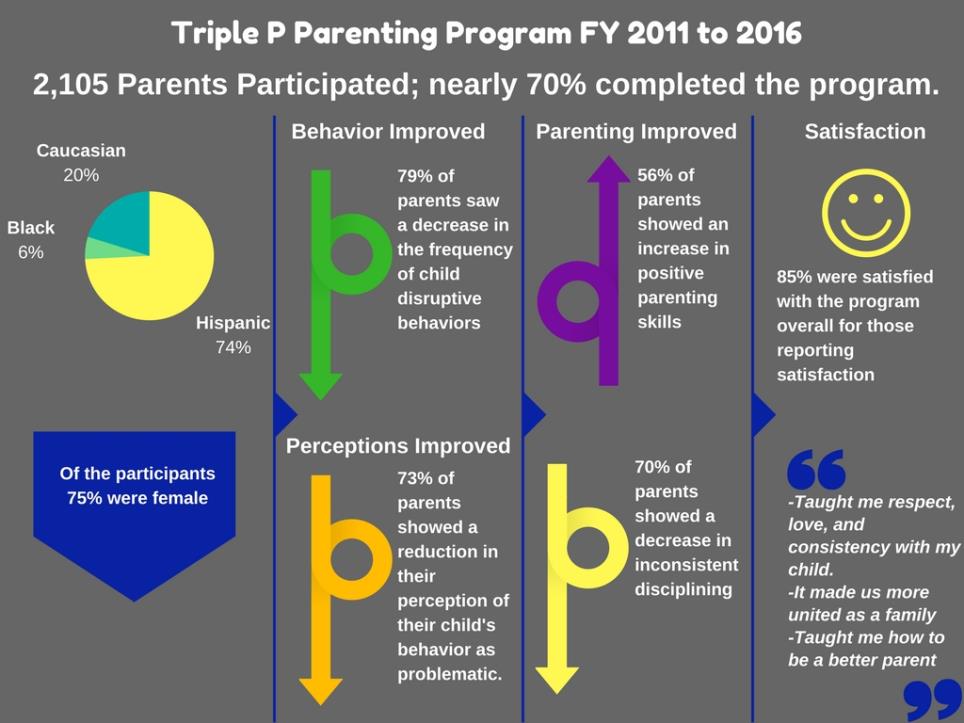 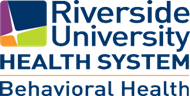 Strengthening Families Program (SFP)
14 – Session Evidence-based family skills training program 

Nationally and internationally recognized parenting and      family strengthening program for high-risk and general population families.
 
Services Parents & Children ages 6-11
Strengthening Families Program (SFP)
SFP has proven to significantly improve – 

  Parenting skills and family relationships

  Reduce problem behaviors, delinquency and 
	alcohol and drug abuse in children

  Improve social competencies and school 
	performance

  Decrease child maltreatment as parents  
	strengthen bonds with their children and learn 
	more effective parenting skills
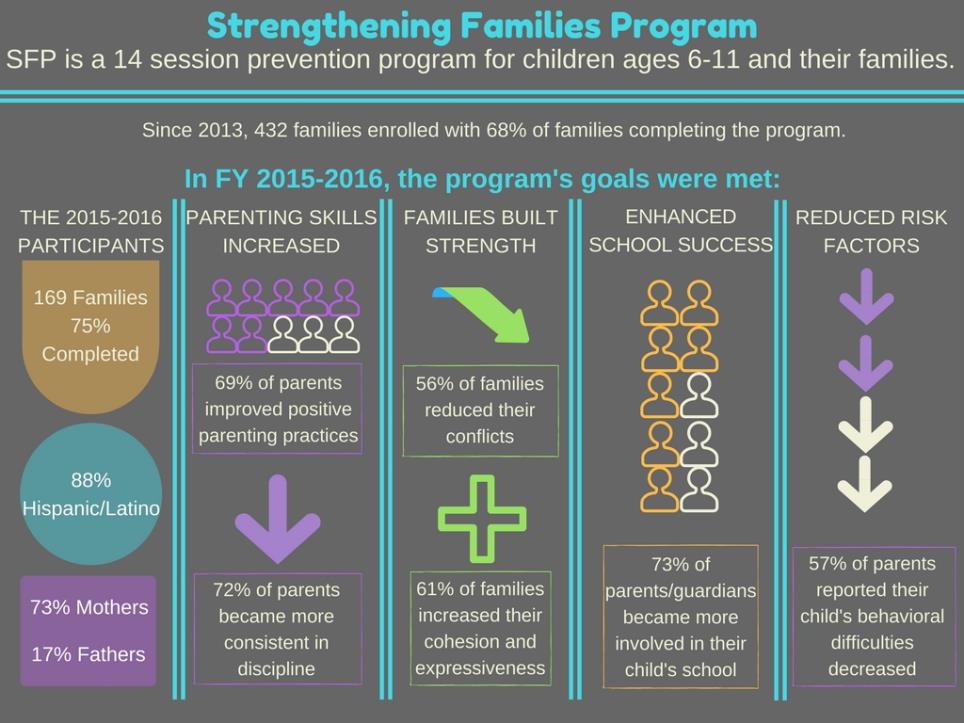 Services conducted on school campuses allow:
Greater access to youth 
	
Higher completion rates 

Reduction of stigma receiving services
Common Barriers / Challenges
Logistics
  Obtaining access to consistent school space
  Availability of facilities to hold evening programming
 
  Staff 
  Turnover in school staff 
  Training – new staff is a challenge 

  Different Focus
  Schools are academics vs. Behavioral Health’s focus on social 	emotional needs, family systems, etc.
Key Elements for Partnerships
Established Relationships between CBOs and School’s       Administration

Ongoing Communication

School Staff Engagement 

Interaction
Partnership in Action
Through the eyes of a Triple P provider:

Cristina Jennings, Parent Education Coordinator, The Carolyn E. Wylie Center
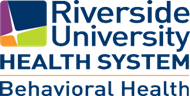